LTTA
Gestione e monitoraggio
﻿www.housingcare.net
Contents
01
Perchè?
02
Chi?
03
Quando?
04
Cosa?
05
Attività: Revisione, suggerimenti e modifiche
01
Perchè?
Perchè?
Al fine di stabilire che i processi WBL vengono svolti correttamente, è necessario effettuare un monitoraggio regolare del loro sviluppo.
Questo monitoraggio ci aiuterà ad apportare le opportune modifiche nel momento in cui saranno ritenute necessarie.
Il monitoraggio garantisce esperienze di apprendimento sicure e di qualità, conformi alle politiche WBL.
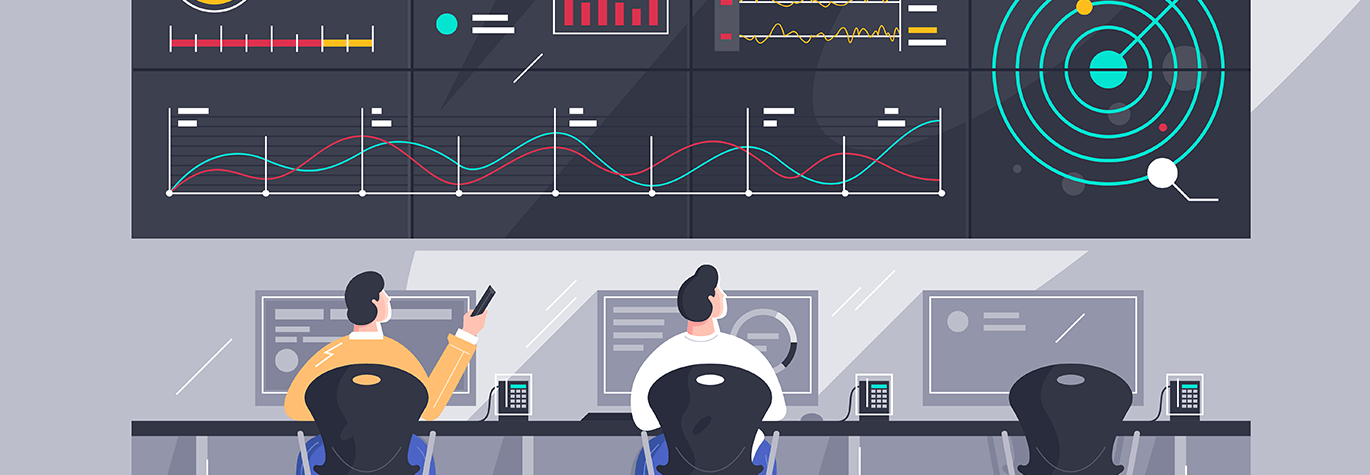 02
Chi?
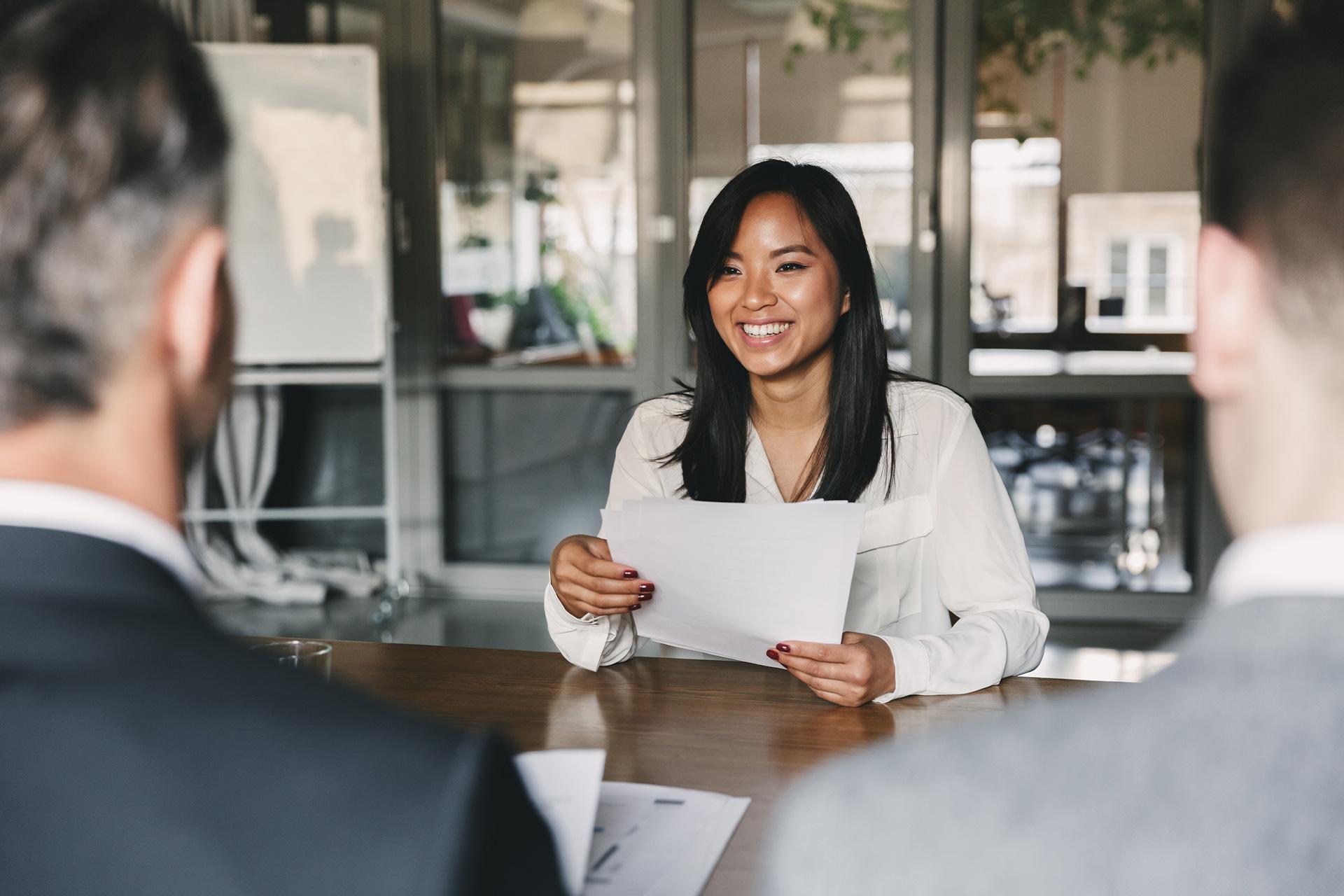 Chi?
Il monitoraggio viene effettuato dal tutor.
Viene sviluppato un piano di monitoraggio per ogni studente/caregiver. (Lo stesso per ognuno). 
 
Il tutor può organizzare l'incontro in due modi:
In presenza sul posto di lavoro
On-line attraverso una videochiamata.
03
Quando?
Quando?
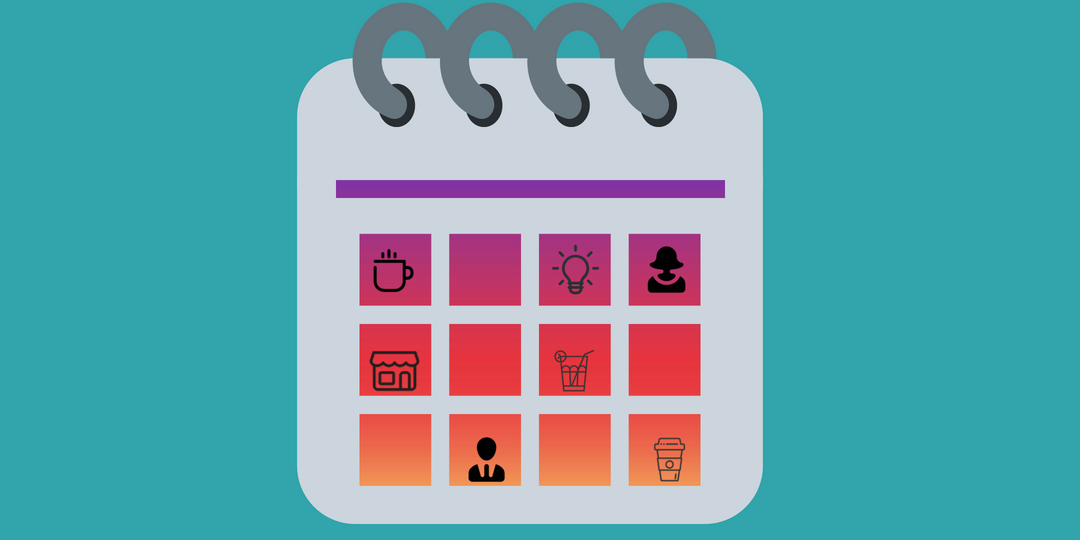 Il piano di monitoraggio è lo stesso per ogni assistente sociale.

Si stabilisce che ogni settimana un'ora del WBL sarà dedicata al monitoraggio.

Si consiglia di effettuare il monitoraggio ogni due settimane (giovedì o venerdì)..
04
Cosa?
Cosa?
Lo strumento di questa griglia è composto da 7 sezioni. 
Ciascuna delle sezioni contiene una serie di domande aperte dirette a osservare il processo del lavoratore nell’azione delle diverse competenze che si prevede acquisisca durante il percorso WBL.
Prestazioni generali dello studente/care worker
Le prestazioni dei lavoratori saranno misurate sulla base della motivazione soggettiva (dell'assistente stesso) e della motivazione soggettiva percepita dai tutor sulla base delle domande e dei commenti fatti. Alcune domande che si possono porre durante la discussione su questo argomento sono :
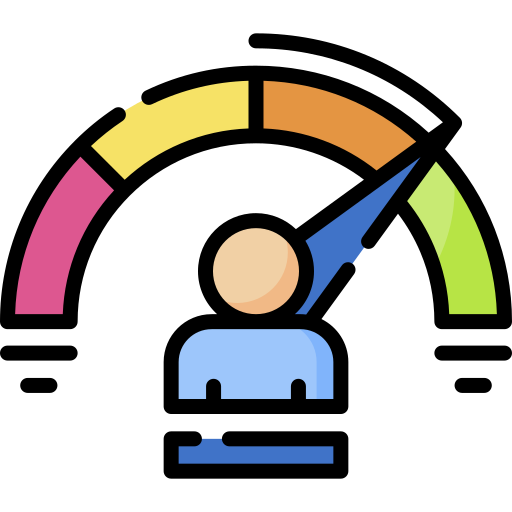 Pensi che questo percorso di apprendimento basato sul lavoro ti fornisca conoscenze utili per il vostro lavoro? 
Quanto tempo dedichi ogni giorno a mettere in pratica le cose apprese in questo percorso di apprendimento basato sul lavoro ?
Cosa ti spinge a imparare di più sulla tecnologia e sull'assistenza sanitaria?
Quali attività ti sono piaciute di più?
Quali sono i risultati di cui sei orgogliosa/o?
Fino ad ora, come valuteresti l'esperienza formativa complessiva che hai avuto con questo percorso di apprendimento basato sul lavoro ?
Attività e compiti avanzati
In questa parte vogliamo osservare che tipo di attività hanno svolto I care worker tra l'inizio del percorso di apprendimento basato sul lavoro e il momento del monitoraggio per conoscere la loro motivazione. In questo senso monitoreremo le seguenti attività o compiti:
Che tipo di tecnologia hanno utilizzato durante il Mooc? 
Che tipo di attività ed esercizi pratici inclusi nel Mooc hanno svolto i care worker?
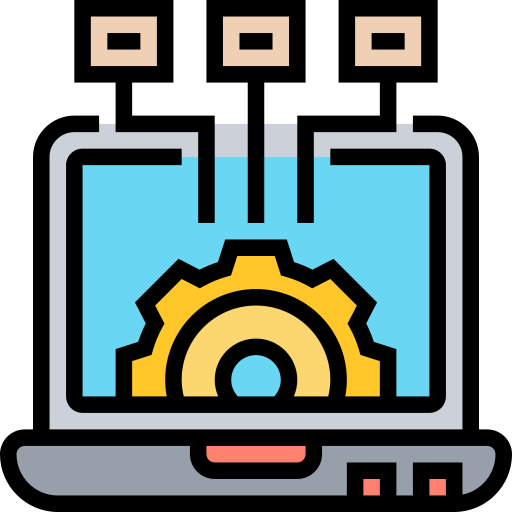 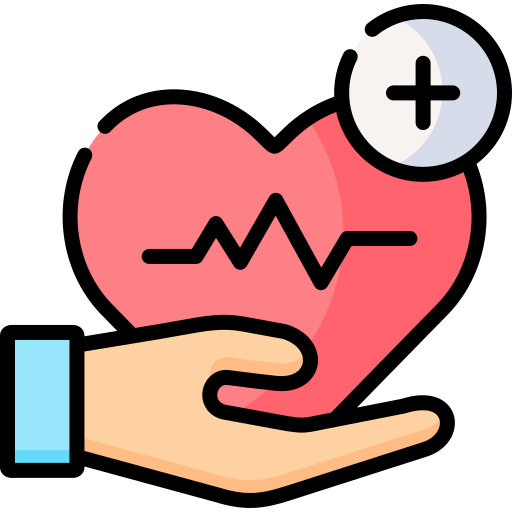 Attività e compiti in sospeso
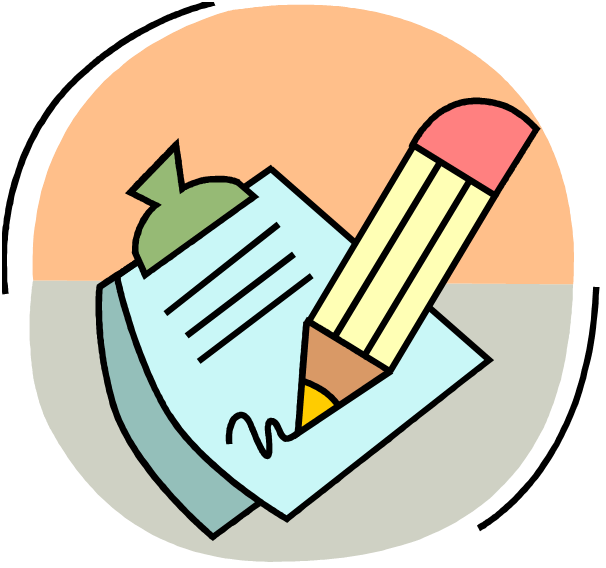 Questa sezione ha lo scopo di osservare quali tipi di applicazioni, tecnologie, attività e compiti non sono stati realizzati fino al momento della valutazione, e perché (non in linea con la realtà, mancanza di tempo, troppo difficile... per esempio). 
In questo modo sarà più facile capire cosa manca per raggiungere l'obiettivo finale.
In questa sezione non ci sono domande specifiche. Pertanto, è molto importante che il tutor conosca perfettamente l'argomento, in modo da sapere cosa è stato fatto finora e cosa resta da fare..
Difficoltà
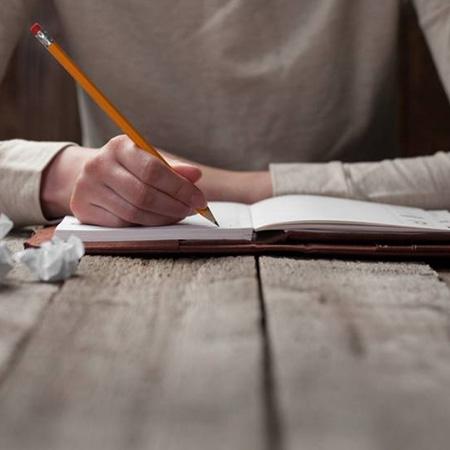 È molto importante sapere quali difficoltà hanno incontrato gli operatori durante lo sviluppo del WBL e cosa si può fare per risolverle. Alcune domande che si possono utilizzare in questa sezione sono:
Ha incontrato molte difficoltà durante il suo percorso di apprendimento basato sul lavoro?
Che tipo di difficoltà ha incontrato nello svolgimento delle attività di di apprendimento basato sul lavoro?
Queste difficoltà erano più legate alla tecnologia, alla mancanza di informazioni, alla mancanza di tempo...?
Raccomandazioni dallo student/care worker
Sulla base della loro esperienza e delle ultime domande citate, è importante conoscere i loro pensieri e le loro idee sulla qualità e sullo sviluppo di questo WBL. In questa sezione vogliamo osservare i miglioramenti che dovremmo apportare al WBL di ogni studente/operatore sanitario..
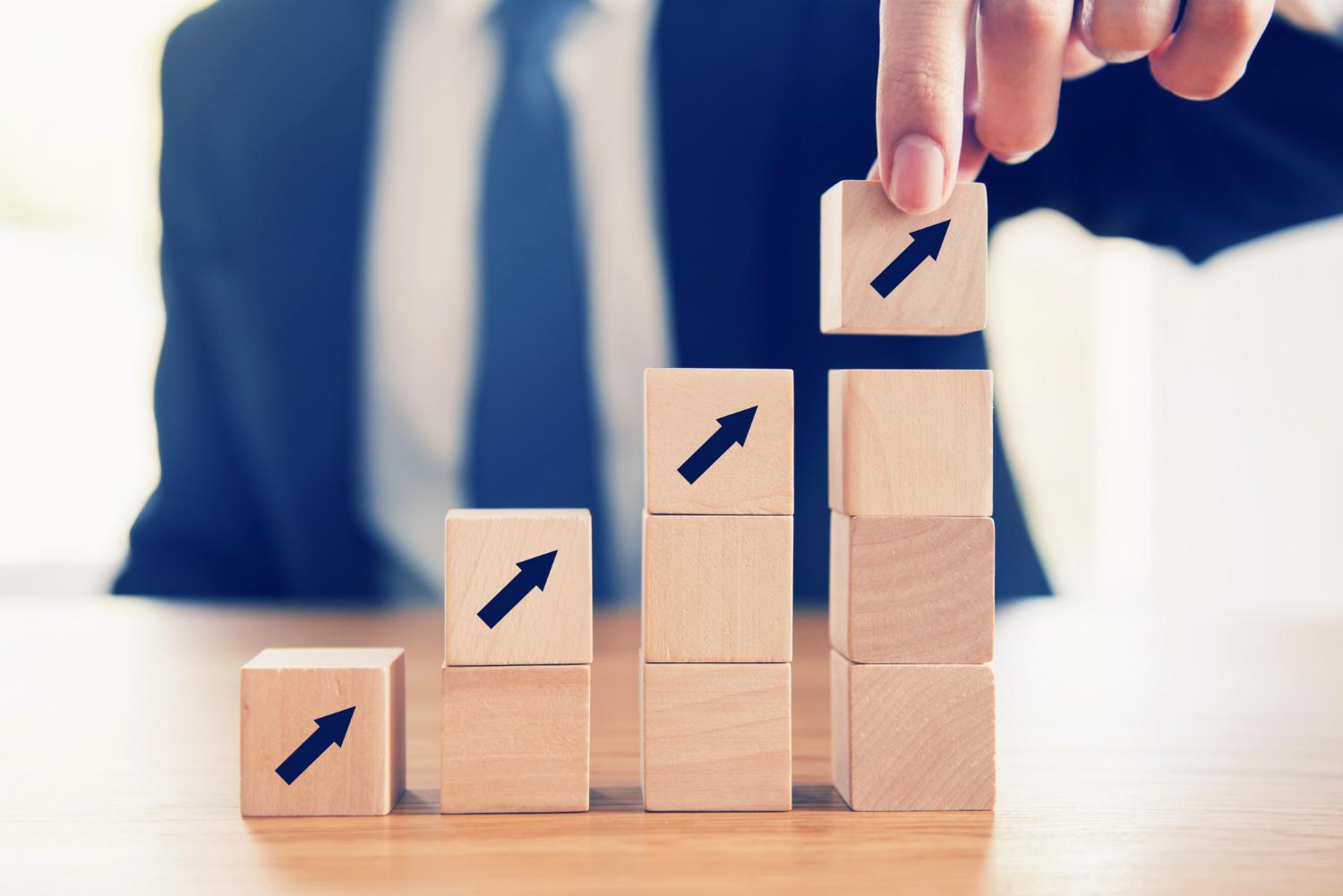 Raccomandazioni dal tutor
Allo stesso modo, l'esperienza di tutti i tutor WBL è importante per apportare le giuste modifiche ed essere sicuri del corretto sviluppo e progresso del lavoratore nel suo apprendimento. In questa parte, dovrete esprimere la vostra idea personale e professionale, basandovi anche sulle risposte fornite dagli operatori sanitari..
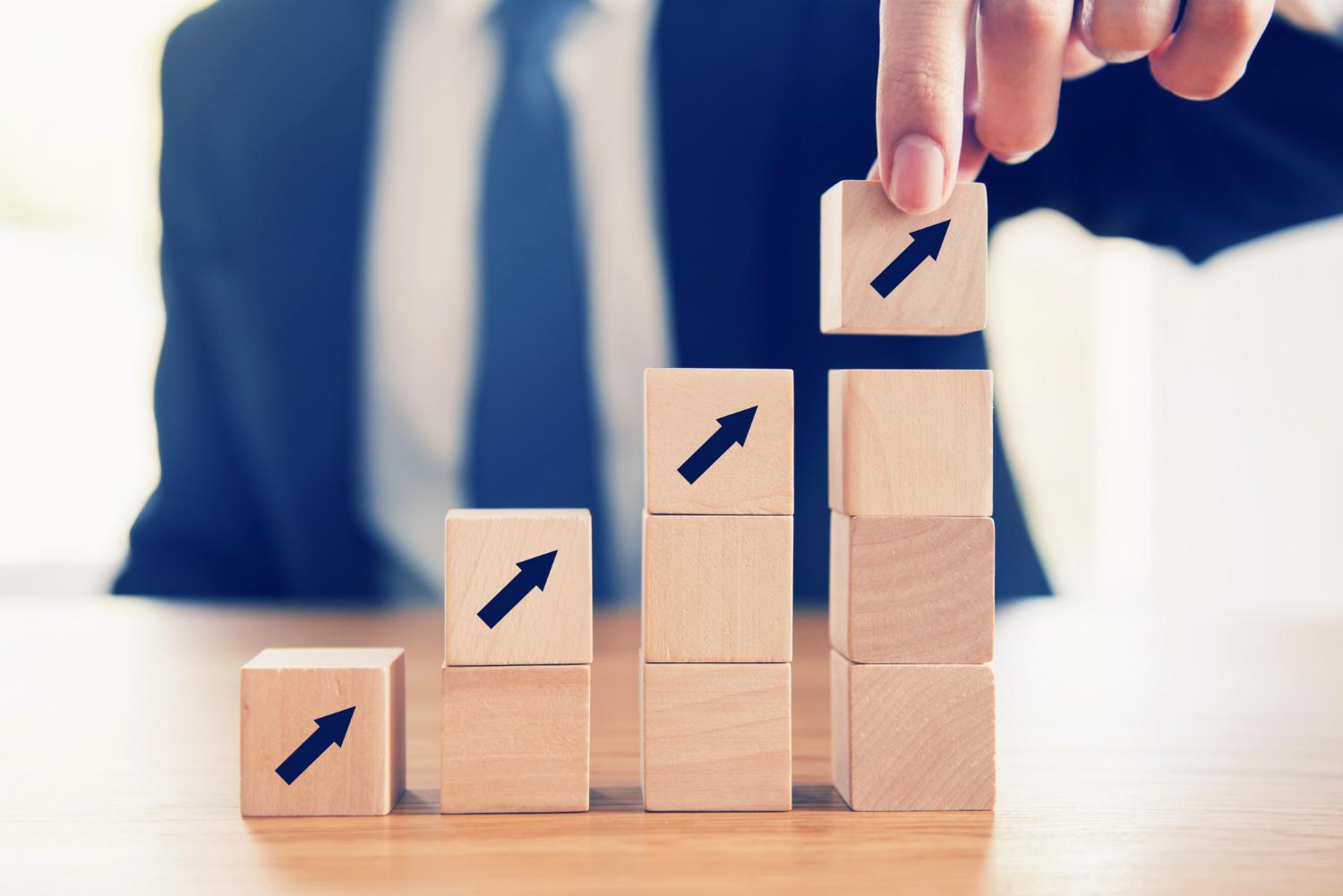 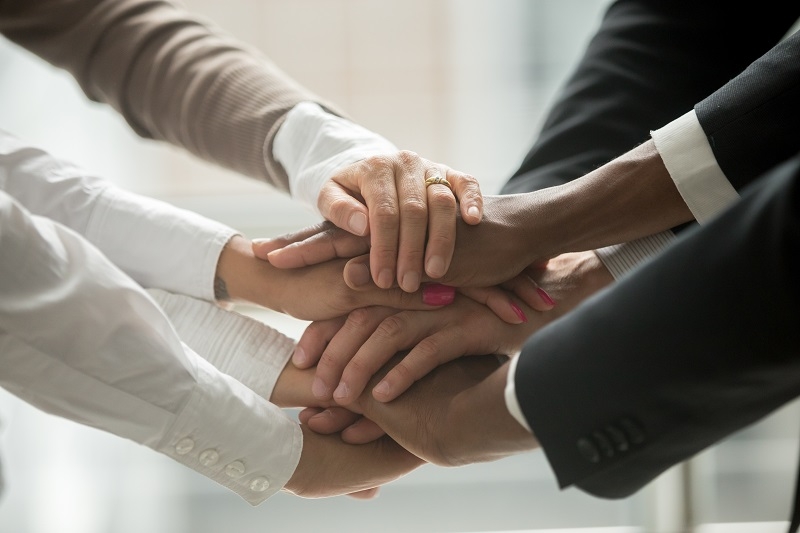 Impegno nel follow-up
L'impegno a portare avanti il lavoro significa che siamo pronti a mettere in pratica i compiti e le attività apprese e che siamo in grado di farlo con determinazione.
Da un punto di vista più soggettivo, in questa sezione il coach dovrebbe esaminare la motivazione dei suoi collaboratori. Non ci sono domande specifiche per questa sezione, ma in base alle domande poste in precedenza, si estrarrà la determinazione e l'entusiasmo con cui i care worker affrontano il percorso di apprendimento basato sul lavoro.
Attività: Revisione della griglia.
Descrizione: Con questa attività ci proponiamo di creare un modello di monitoraggio che garantisca la raccolta efficiente degli aspetti più importanti della pratica WBL. 

Metodologia: Creare gruppi di 3-4 persone. Dovranno discutere su ciò che dovrebbe essere aggiunto e/o rimosso. 

Tempo: 10 minuti.
LTTA
Valutazione dell'apprendimento
﻿www.housingcare.net
Contents
01
Piano di valutazione
02
Valutazione formativa (Tutor)
03
Valutazione formativa (care worker)
04
Valutazione sommativa
01
Piano di valutazione
02
Valutazione formativa
Che cos'è la valutazione formativa?
L'obiettivo della valutazione formativa è monitorare l'apprendimento degli studenti per fornire un feedback continuo che possa essere utilizzato dai tutor per migliorare il loro insegnamento e la loro guida e dagli studenti per migliorare il loro apprendimento. 

Obiettivo: 

Aiutare gli operatori a identificare i propri punti di forza e di debolezza e a individuare le aree che necessitano di un intervento.

Aiutare i tutor a riconoscere le difficoltà degli operatori e ad affrontare immediatamente i problemi.
Valutazione formativa
Abbiamo due tipi di griglie
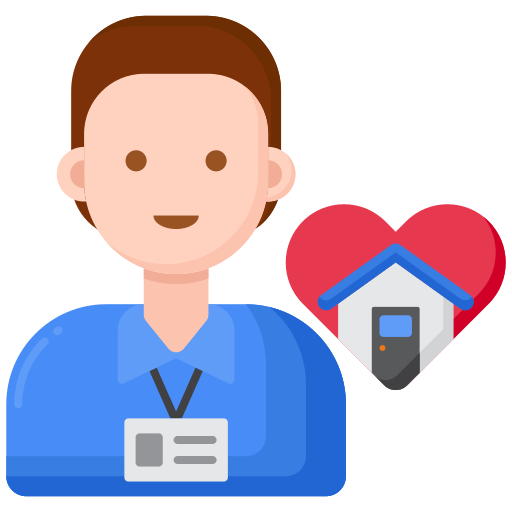 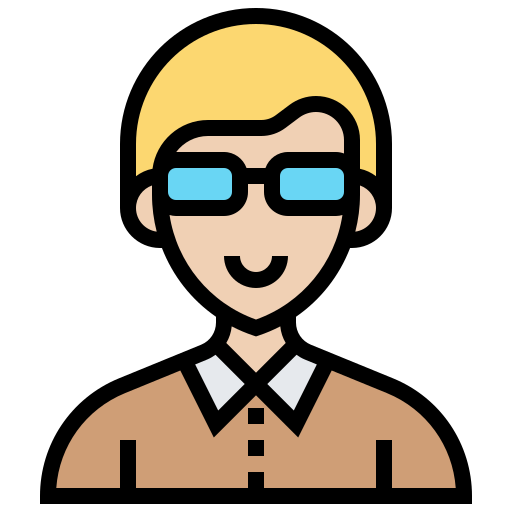 Tutor
Care Worker
Valutazione formativa
Aspetti da valutare (per entrambi)
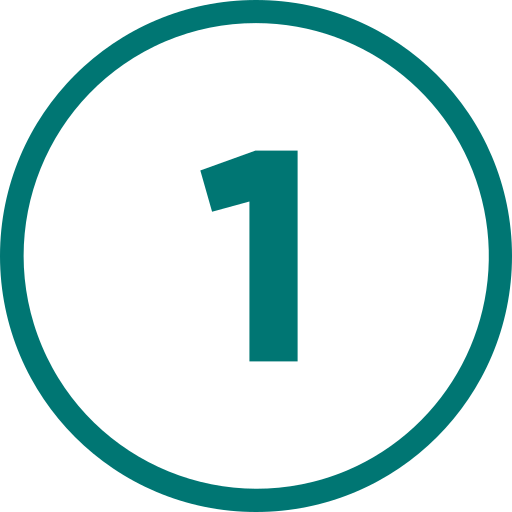 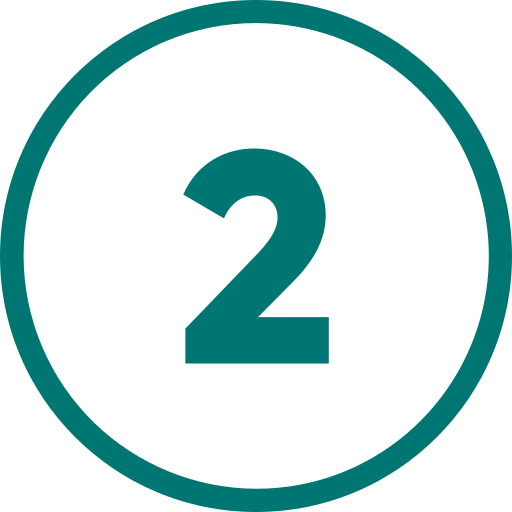 Care worker outcomes
Processo di apprendimento
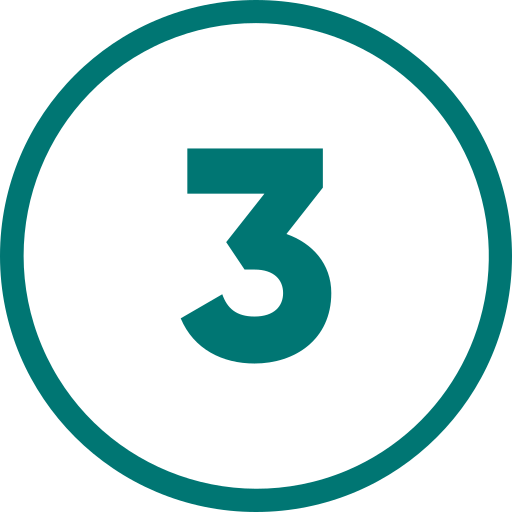 Autovalutazione e autoapprendimento
Attività: Revisione delle griglie.
Descrizione: Con questa attività ci proponiamo di creare una valutazione formativa (per tutor e operatori sanitari) che garantisca la raccolta efficiente degli aspetti più importanti della pratica WBL. 
Tempo: 10 minuti.
Distribuzione
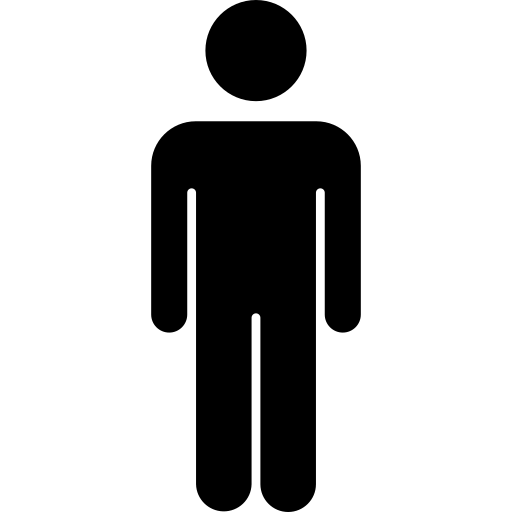 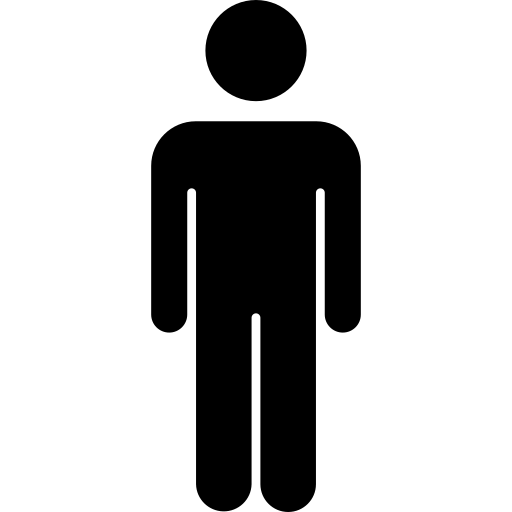 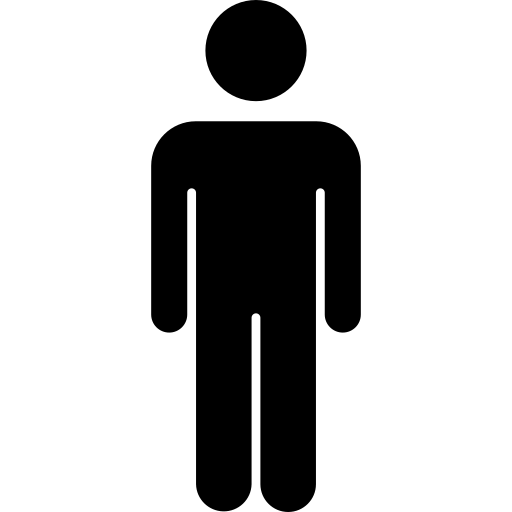 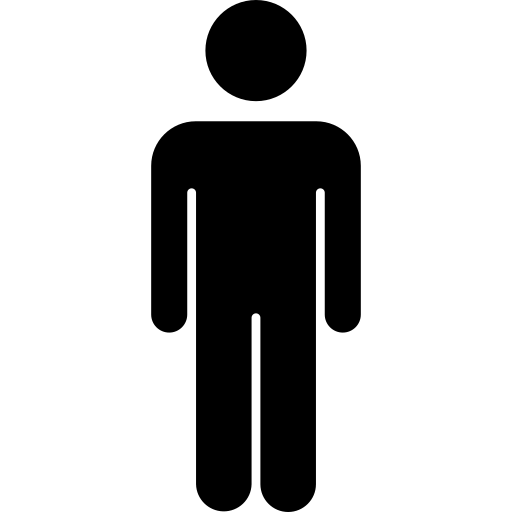 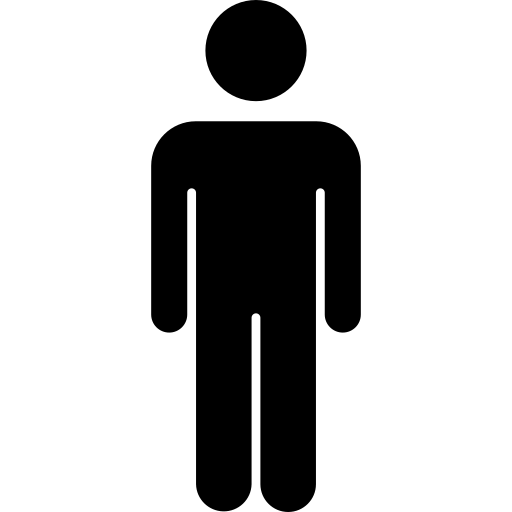 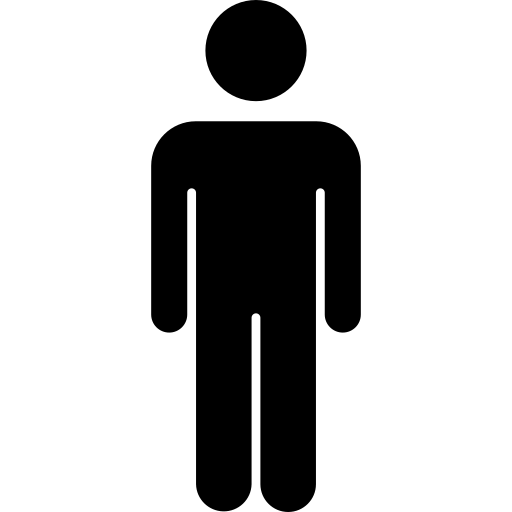 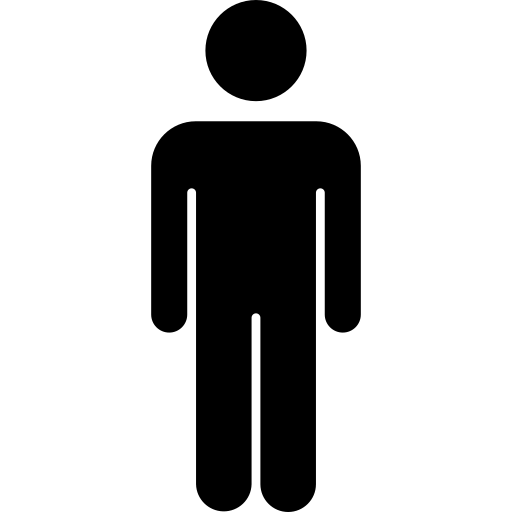 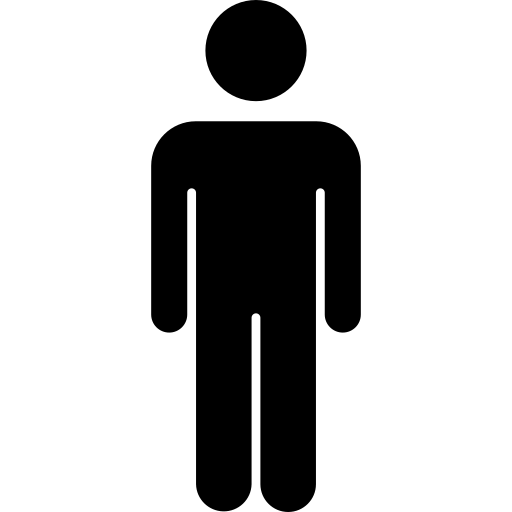 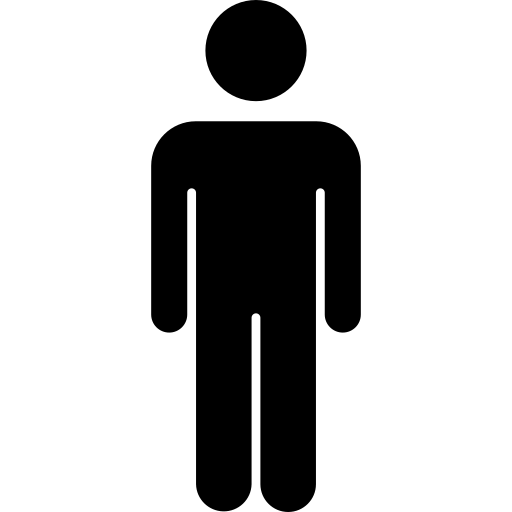 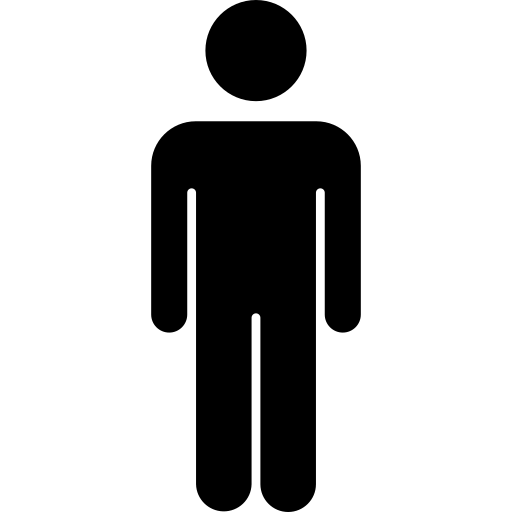 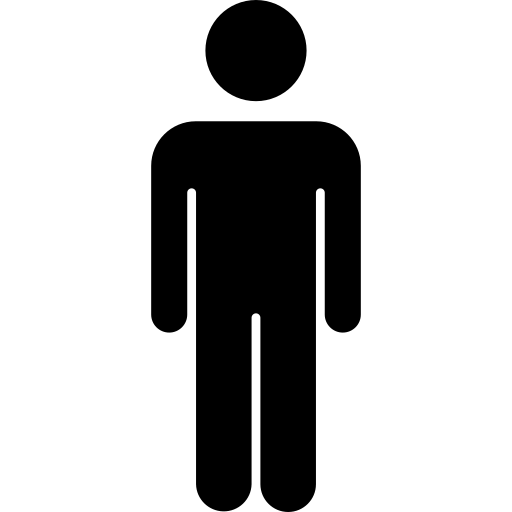 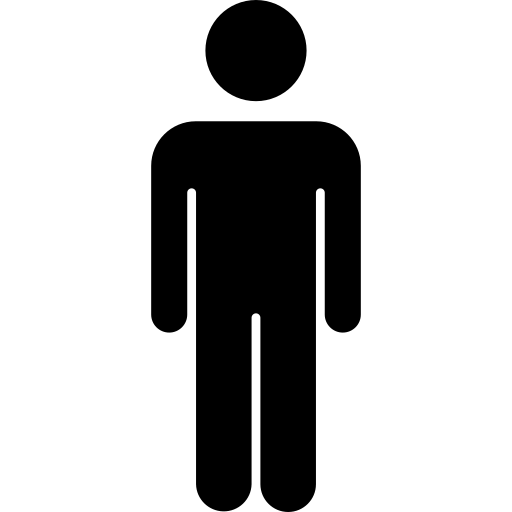 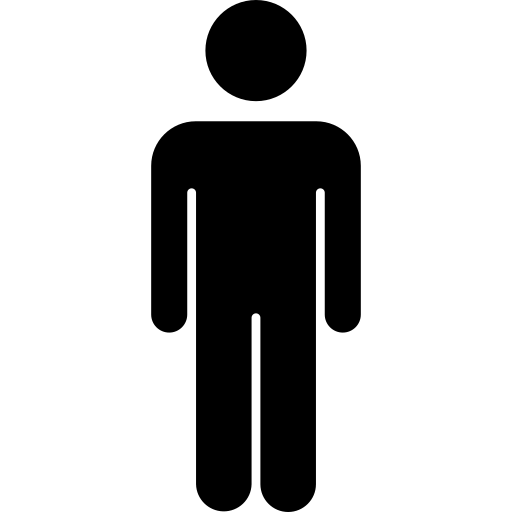 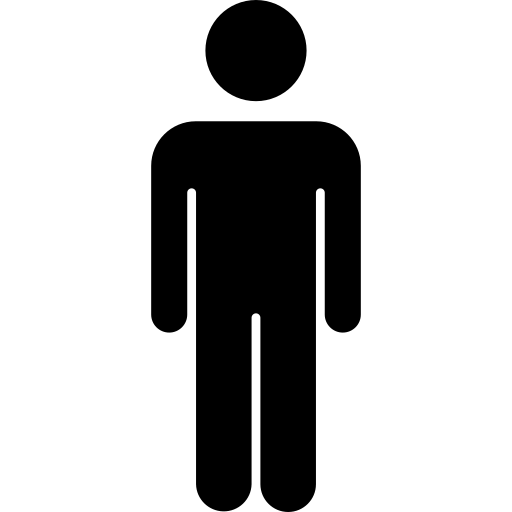 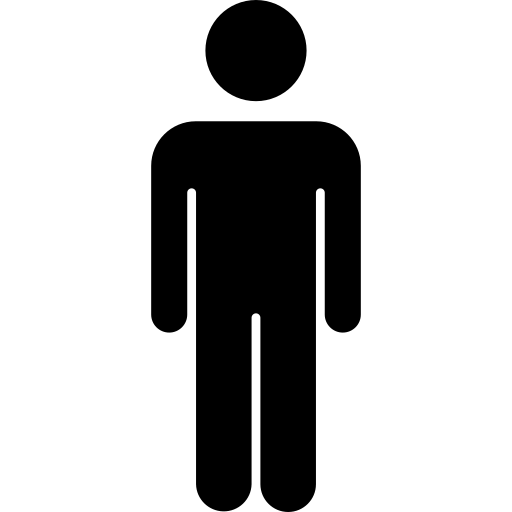 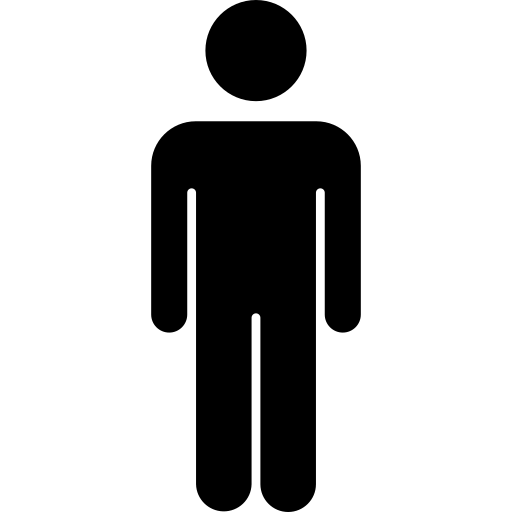 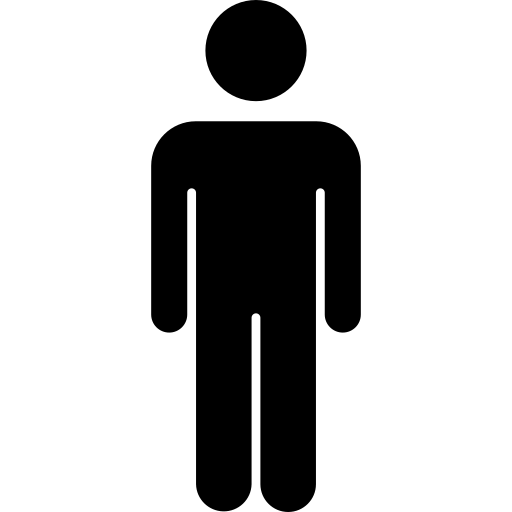 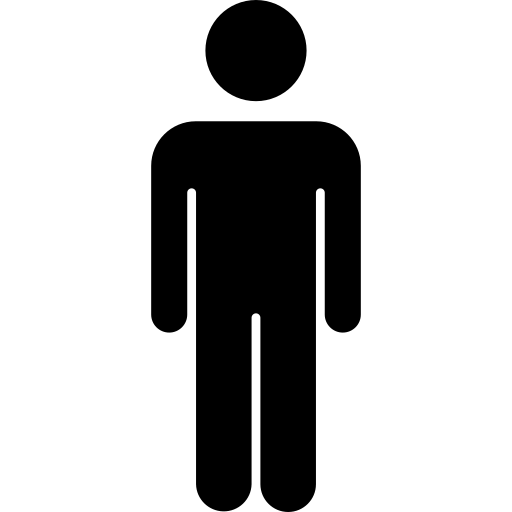 Aggiungete o rimuovete le domande che ritenete opportune. 
Pensate se la scala delle risposte è corretta o se dovremmo mettere un'altra scala. 
Pensi che sia positivo sviluppare un'intervista semi-strutturata?